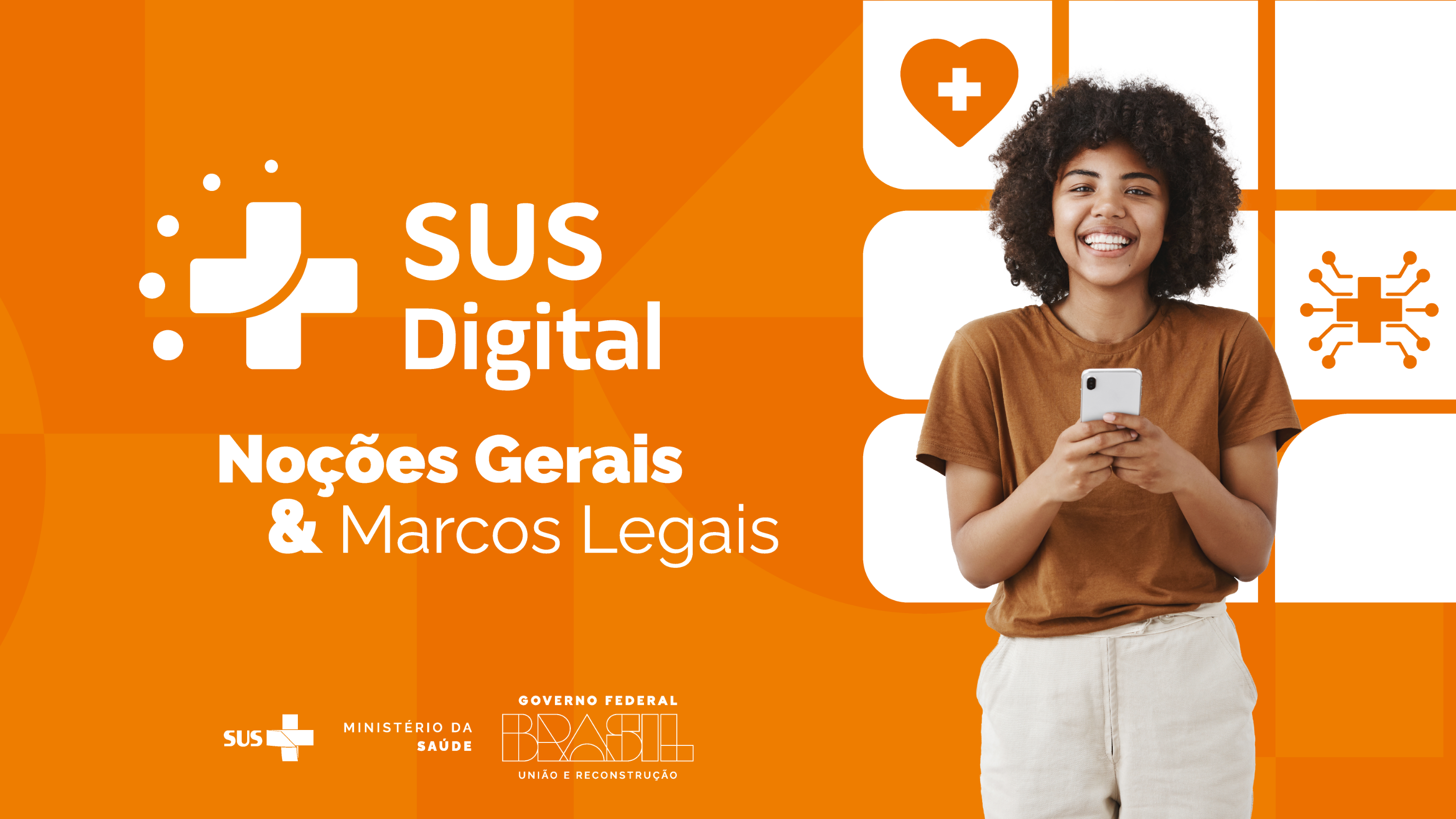 FINANCIAMENTO – ETAPA 1: PLANEJAMENTO
PRT GM/MS nº 3.233/2024
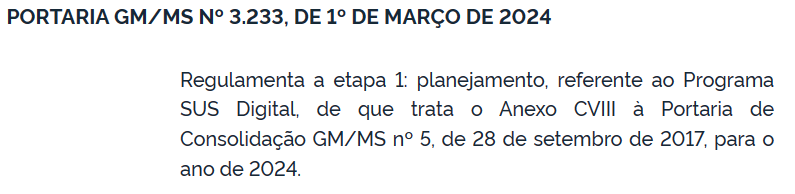 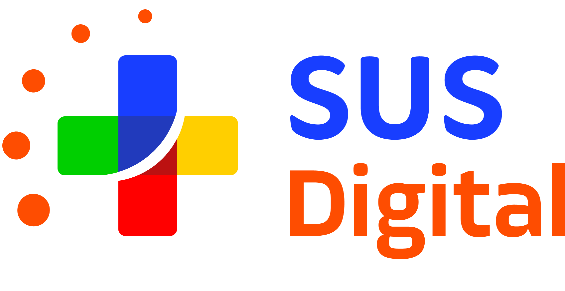 PLANOS DE TRANSFORMAÇÃO DIGITAL – FINANCIAMENTO
Portaria GM/MS nº 3.233, de 1 de março de 2024
A etapa 1: planejamento terá por objeto a elaboração dos Planos de Ação de Transformação para a Saúde Digital - PA Saúde Digital pelos estados, Distrito Federal e municípios que aderirem ao Programa.
Os PA Saúde Digital deverão ser elaborados em três fases:
I - diagnóstico situacional do território, observando-se a macrorregião de saúde a que se refere o Plano;
II - estabelecimento do grau de maturidade digital com base na aplicação do Índice Nacional de Maturidade em Saúde Digital - INMSD; e
III - análise do diagnóstico situacional do território e das recomendações decorrentes da aplicação do INMSD.
[Speaker Notes: Manual apresentará os instrumentos]
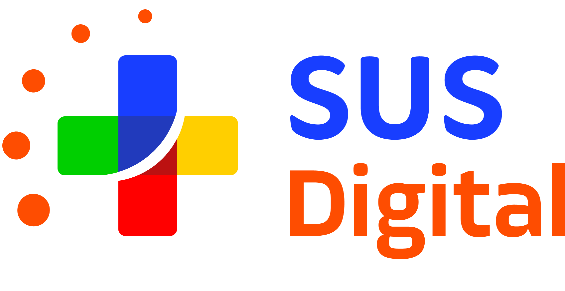 PLANOS DE TRANSFORMAÇÃO DIGITAL – FINANCIAMENTO
A manifestação de interesse na adesão ao Programa SUS Digital deverá ser realizada no módulo homônimo no portal InvestSUS em até 2 de abril de 2024, de acordo com a Portaria GM/MS nº 3.233/2024.

Para melhor ilustração, segue o passo-a-passo para adesão:
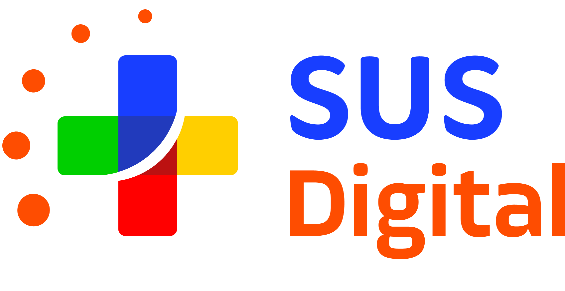 ADESÃO
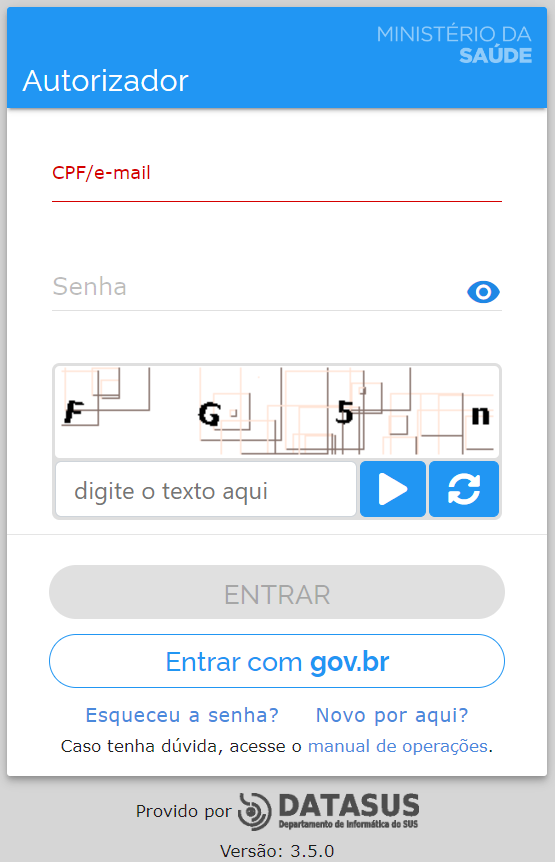 1. Na tela inicial do InvestSUS, fazer login do gestor municipal, estadual ou do DF.
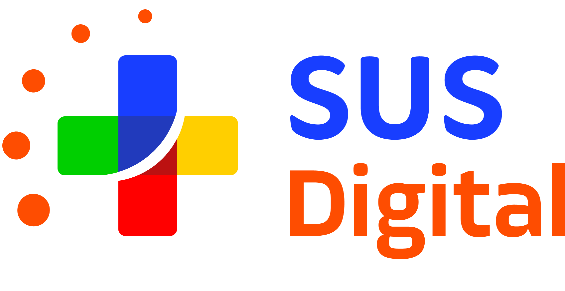 ADESÃO
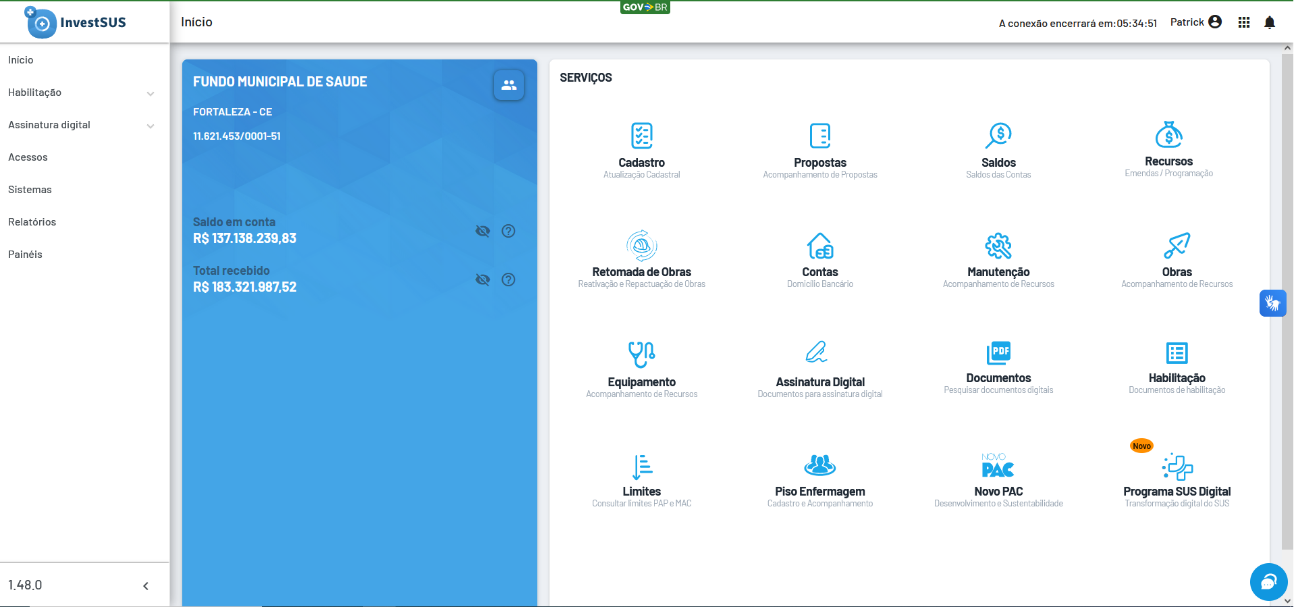 2. Após login, o gestor deverá selecionar o módulo “Programa SUS Digital”
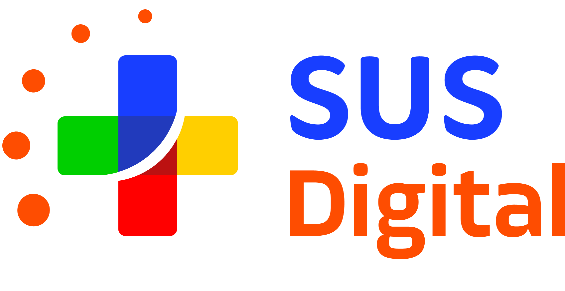 ADESÃO
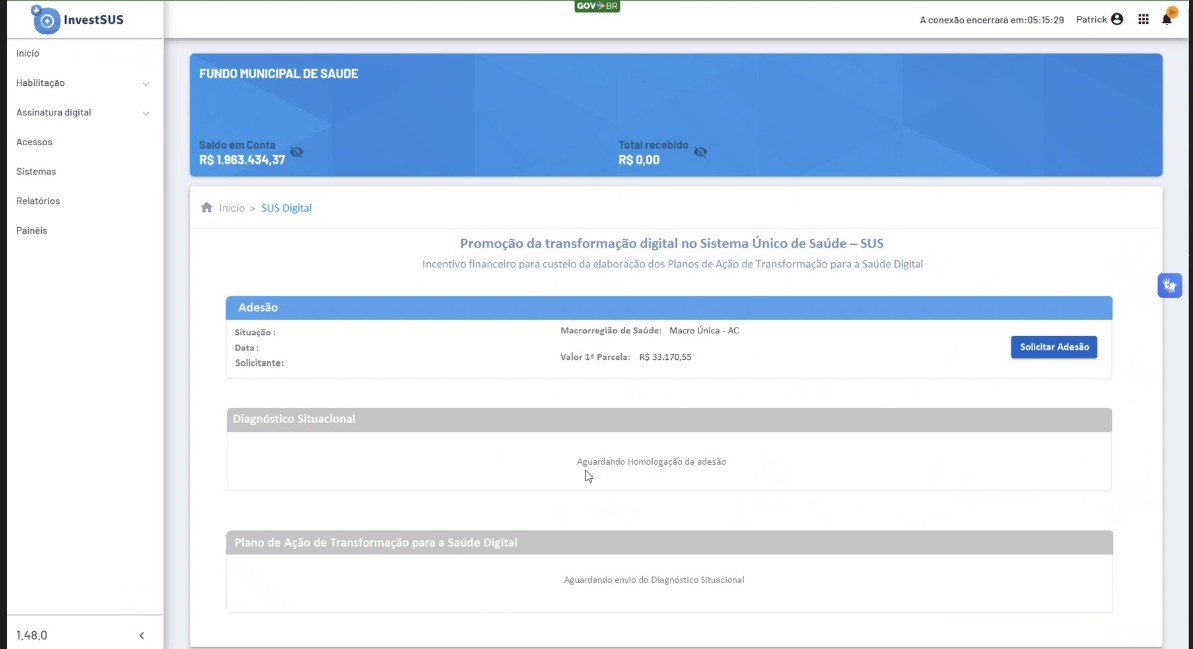 3. Na sequência, o gestor deverá selecionar o ícone “solicitar adesão”
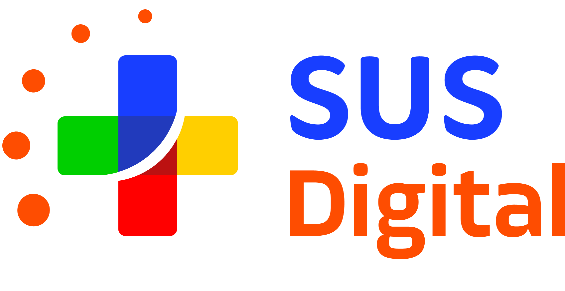 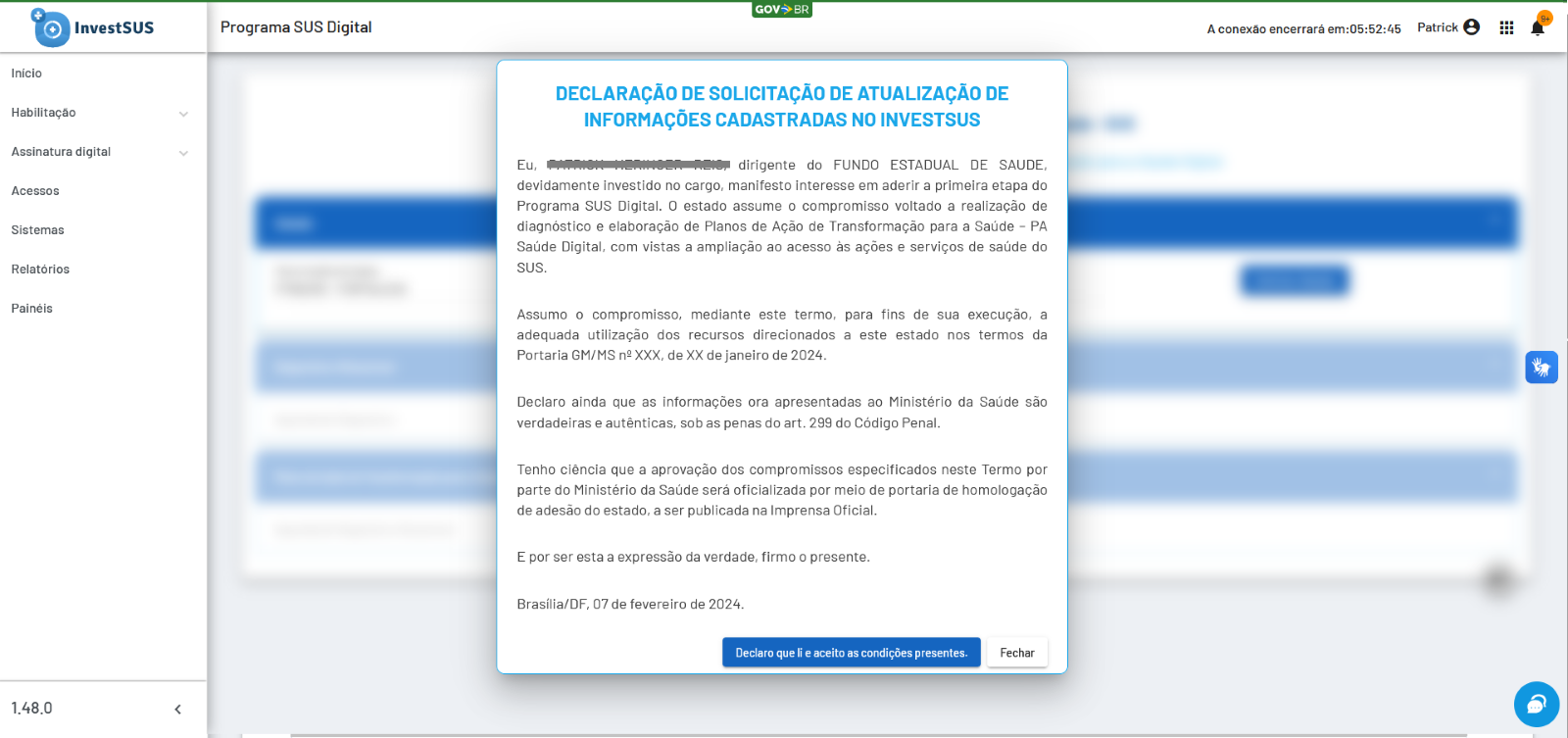 4. Por fim, o gestor deverá confirmar a declaração de solicitação de atualização de informações cadastradas, conforme tela abaixo:
PRONTO!
A solicitação de adesão será concluída e o(a) gestor(a) deverá aguardar a publicação da portaria de homologação das adesões.
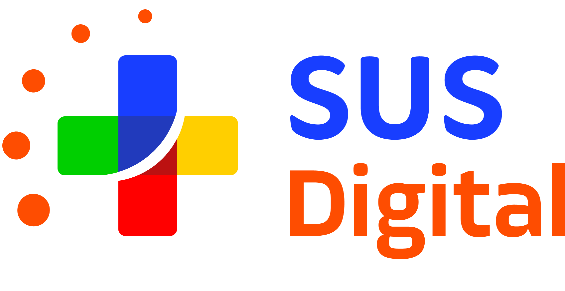 PLANOS DE TRANSFORMAÇÃO DIGITAL – FINANCIAMENTO
A execução das três fases referentes à elaboração dos PA Saúde Digital deverá atender aos seguintes prazos:
I - em até 30 (trinta) dias contados da data de publicação da Portaria, deve ser realizada a solicitação de adesão (até 2 de abril de 2024);
II - em até 90 (noventa) dias contados da data de publicação da portaria de homologação da adesão, deve ser enviado o diagnóstico situacional do território; e
III - em até 120 (cento e vinte) dias contados da data de envio do diagnóstico situacional do território, deve ser enviado o PA Saúde Digital por macrorregião, conforme itens II e III.
[Speaker Notes: INDICAR QUAIS SÃO OS ENTES/ATORES RESPONSÁVEIS POR CADA ETAPA]
PLANOS DE TRANSFORMAÇÃO DIGITAL – FINANCIAMENTO
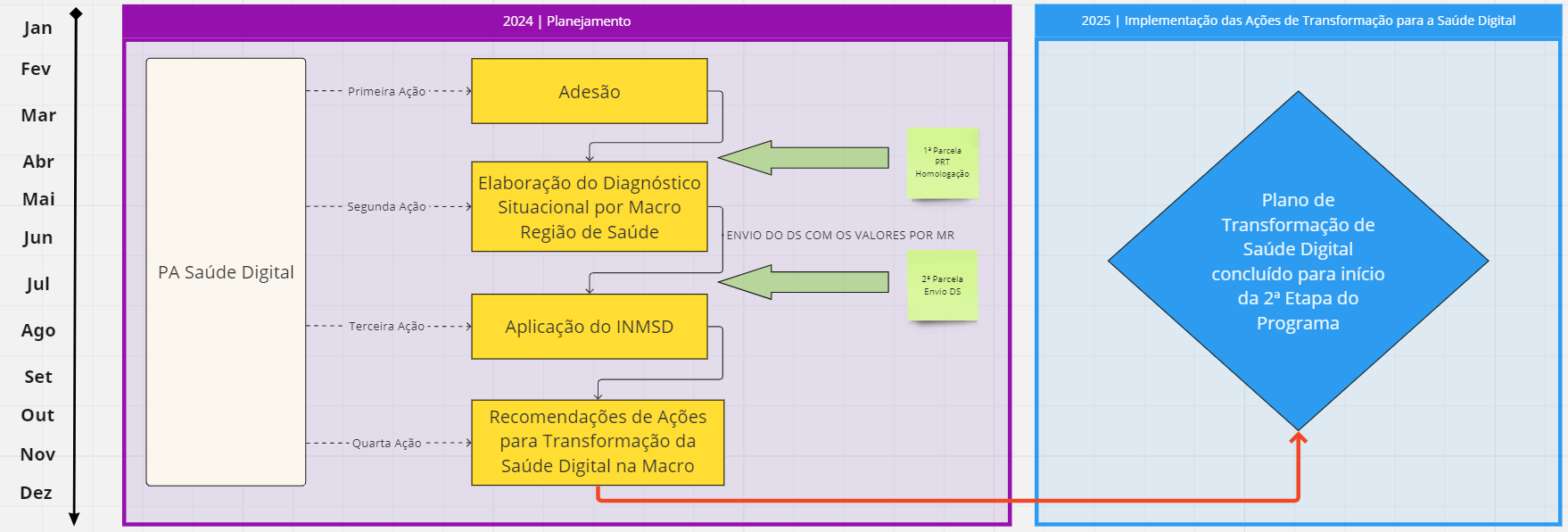 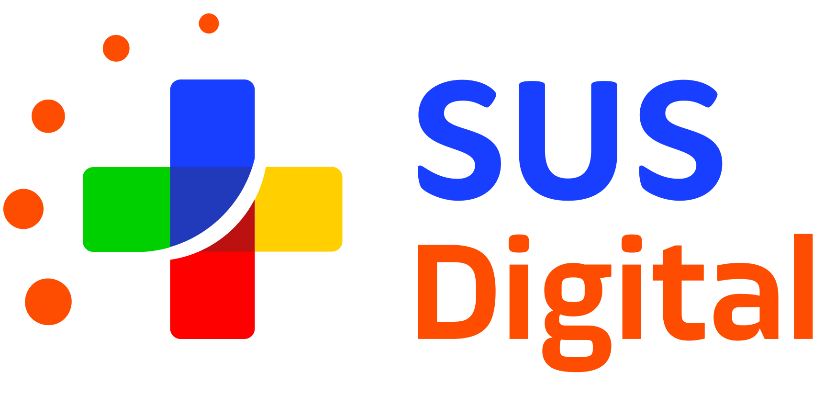 Método de cálculo
O método de cálculo para estabelecimento dos valores previstos nos Anexos I, II e III da Portaria considerou:
I - piso per capita de R$ 1,00 (um real) por habitante; e
II - aplicação do Índice de Critérios para a Distribuição de Recursos Financeiros para o Programa SUS Digital - ICSD, que agrega a base de tipologia rural-urbana para recorte municipal do Instituto Brasileiro de Geografia e Estatística - IBGE e o Índice de Vulnerabilidade Social - IVS do Instituto de Pesquisa Econômica Aplicada - IPEA visando à garantia da equidade por meio da ponderação dos atributos sociodemográficos.
MONTANTE GLOBAL
R$ 464.402.780,00
PARCELA DE ADESÃO
PARCELA ENVIO DS
Operacionalização
As solicitações de adesão serão objeto de homologação, mediante portaria da Ministra de Estado da Saúde, em que constarão os respectivos valores a serem transferidos a título de incentivo financeiro, em duas parcelas:
	I - primeira parcela: a ser repassada com a homologação da adesão dos entes ao Programa SUS Digital, conforme valores constantes dos Anexos I e II a esta Portaria; e
	II - segunda parcela: a ser repassada com o envio do diagnóstico situacional, conforme valores constantes do Anexo III a esta Portaria.
Os valores da segunda parcela, bem como a proporção dos valores entre os estados e os municípios deverão ser definidos a partir do DS elaborado durante a discussão dos PA Saúde Digital e pactuados nas respectivas CIBs e, no caso do DF no CGSES/DF, considerando os tetos por macrorregião de saúde, estabelecidos no Anexo III da PRT GM/MS nº 3.233/2024.
ABRIL/24
JUNHO/24
Fonte: §§ 3º, 4º e 5º do art. 4ºda PRT GM/MS nº 3.233/2024.
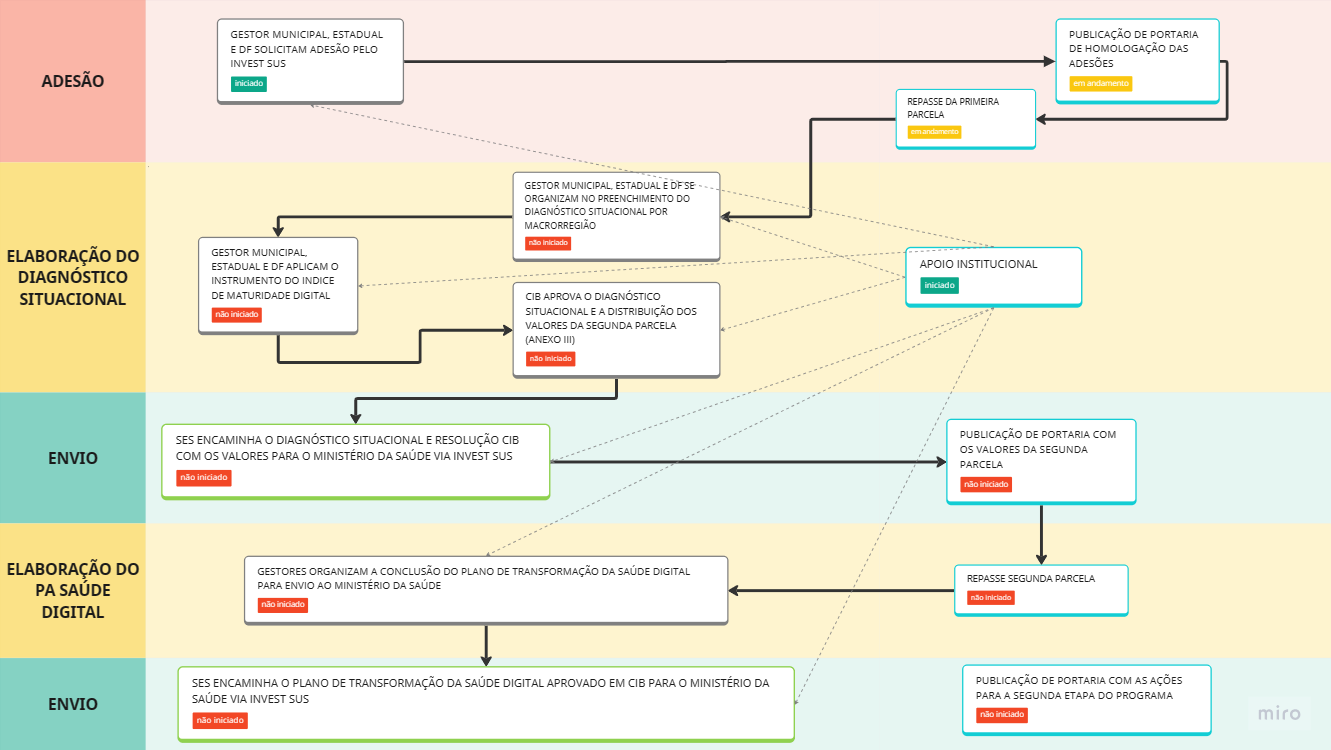 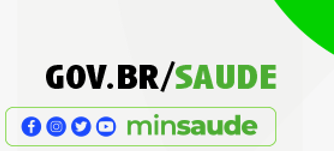 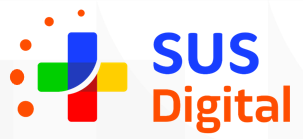 Contatos e dúvidas
susdigital@saude.gov.br
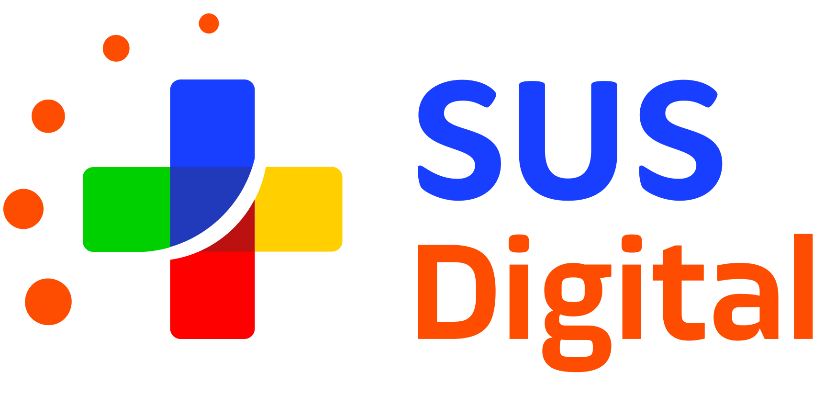 OBRIGADO!